CSE 373: Data Structures and Algorithms
Graphs
Autumn 2018

Shrirang (Shri) Mare
shri@cs.washington.edu
Thanks to Kasey Champion, Ben Jones, Adam Blank, Michael Lee, Evan McCarty, Robbie Weber, Whitaker Brand, Zora Fung, Stuart Reges, Justin Hsia, Ruth Anderson, and many others for sample slides and materials ...
Technique 3: Master Theorem
Given a recurrence of the following form:
If
then
If
then
If
then
CSE 373 AU 18
2
Recurrence analysis techniques
1. Unfolding method 
more of a brute force method 
Tedious but works
2. Tree methods
more scratch work but less error prone 
3. Master theorem
quick, but applicable only to certain type of recurrences 
does not give a closed form (gives big-Theta)
CSE 373 AU 18
3
Desired properties in a sorting algorithm
CSE 373 AU 18
4
Merge sort
Split array in the middle
Sort the two halves
Merge them together
CSE 373 AU 18
5
Quick Sort
quickSort(input) {
   if (input.length == 1)
      return
   else
      pivot = getPivot(input)
      smallerHalf = quickSort(getSmaller(pivot, input))
      largerHalf = quickSort(getBigger(pivot, input))
      return smallerHalf + pivot + largerHalf
}
1 if n<= 1
n + T(n - 1) otherwise
T(n) =
Worst case runtime?

Best case runtime?

Average runtime?

Stable?

In-place?
1 if n<= 1
n + 2T(n/2) otherwise
T(n) =
No
Can be
6
CSE 373 AU 18
Choosing a Pivot
Average case behavior depends on a good pivot.
Pivot ideas:
Just take the first element
Simple. But an already sorted (or reversed) list will give you a bad time.
Pick an element uniformly at random.
Regardless of input!
Probably too slow in practice :(
Median of Three
Take the median of the first, last, and midpoint as the pivot.
Fast!
Unlikely to get bad behavior (but definitely still possible)
Reasonable default choice.
CSE 373 AU 18
7
Worksheet Questions 1-3
CSE 373 AU 18
8
Parting thoughts on sorts
- Hybrid sorts
- Internal vs. external sorting
CSE 373 AU 18
9
Graphs
A
B
C
Inter-data Relationships
Arrays
Categorically associated
Sometimes ordered
Typically independent
Elements only store pure data, no connection info
Trees
Directional Relationships
Ordered for easy access
Limited connections
Elements store data and connection info
Graphs
Multiple relationship connections
Relationships dictate structure
Connection freedom!
Both elements and connections can store data
B
C
A
CSE 373 AU 18
11
Applications
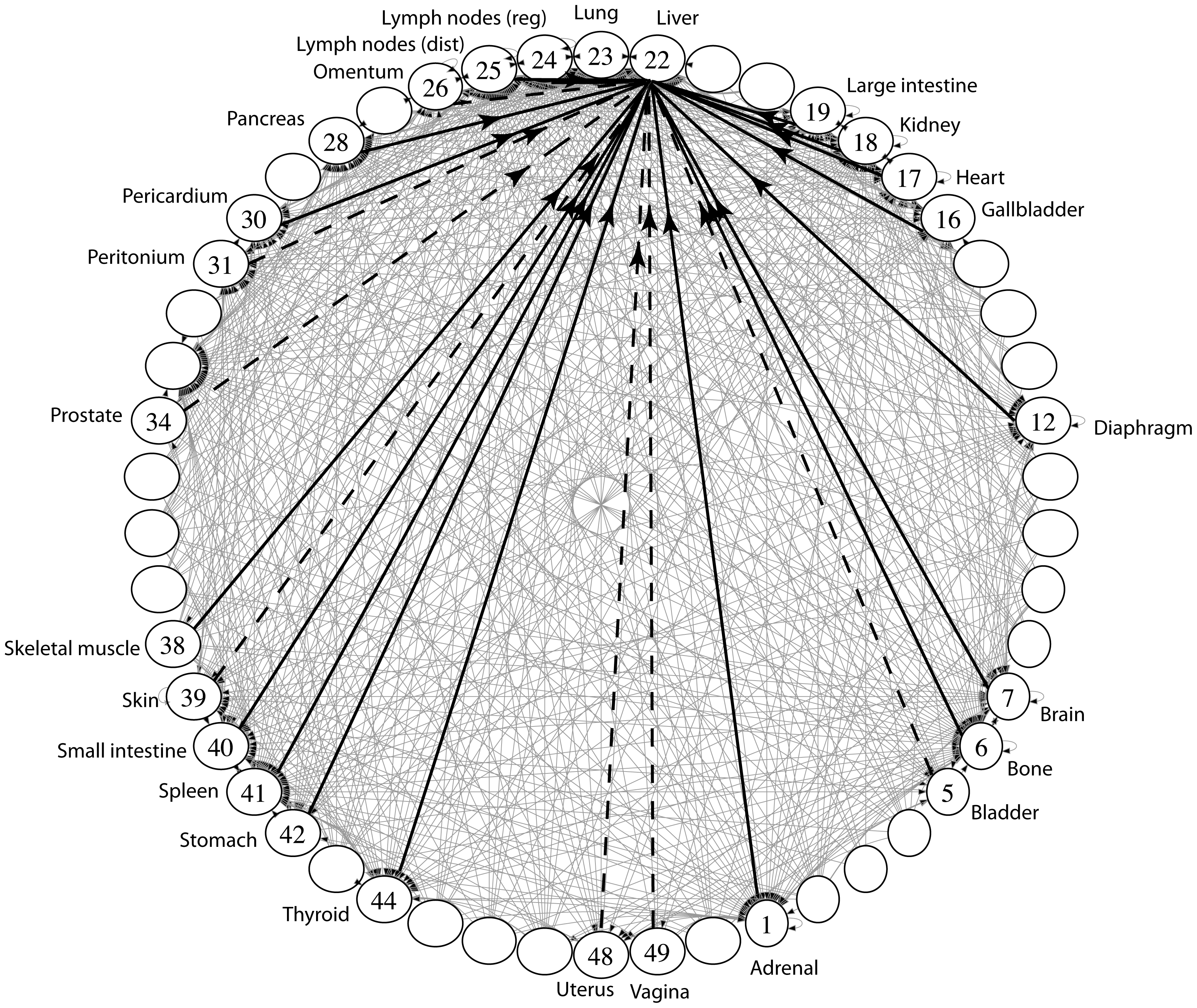 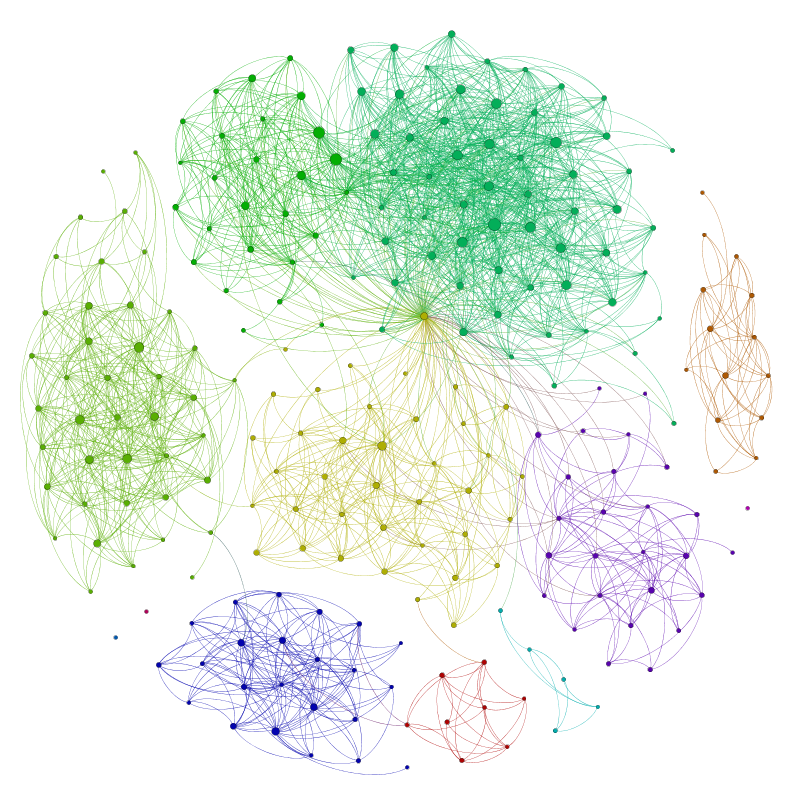 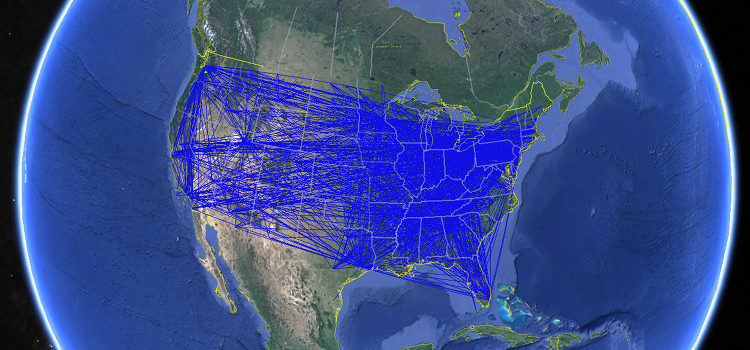 Physical Maps
Airline maps
Vertices are airports, edges are flight paths
Traffic
Vertices are addresses, edges are streets
Relationships
Social media graphs
Vertices are accounts, edges are follower relationships
Code bases
Vertices are classes, edges are usage
Influence
Biology
Vertices are cancer cell destinations, edges are migration paths 
Related topics
Web Page Ranking
Vertices are web pages, edges are hyperlinks
Wikipedia
Vertices are articles, edges are links

SO MANY MORREEEE
www.allthingsgraphed.com
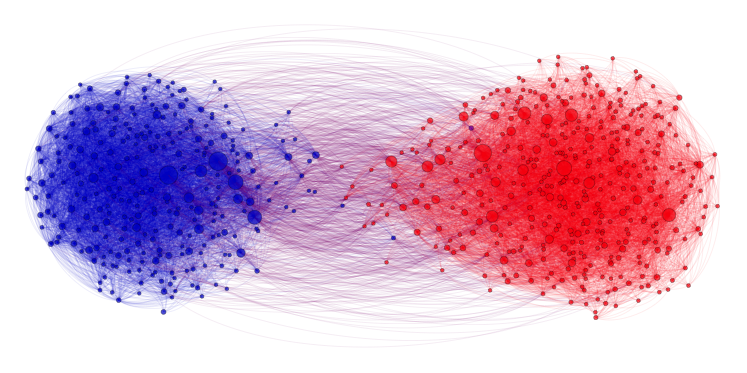 CSE 373 AU 18
12
Graph Vocabulary
Undirected Graph:
Graph Direction
Undirected graph – edges have no direction and are two-way


Directed graphs – edges have direction and are thus one-way



Degree of a Vertex
Degree – the number of edges containing that vertex
  A : 1, B : 1, C : 1
In-degree – the number of directed edges that point to a vertex
  A : 0, B : 2, C : 1
Out-degree – the number of directed edges that start at a vertex
  A : 1, B : 1, C : 1
V = { A, B, C }
E = { (A, B), (B, C) } inferred (B, A) and (C,B)
Undirected Graph:
V = { A, B, C }
E = { (A, B), (B, C), (C, B) }
A
B
C
A
B
C
CSE 373 AU 18
13
Food for thought
Yes
Is a graph valid if there exists a vertex with a degree of 0?
A
B
C
A
B
C
A
B
C
A has an “in degree” of 0
C has both an “in degree” and an “out degree” of 0
B has an “out degree” of 0
Are these valid?
Yup
Is this a valid graph?
Sure
A
A
B
C
A
B
C
D
Yes!
CSE 373 AU 18
14
Graph Vocabulary
Self loop – an edge that starts and ends at the same vertex



Parallel edges – two edges with the same start and end vertices



Simple graph – a graph with no self-loops and no parallel edges
A
B
A
CSE 373 AU 18
15
Graph Vocabulary
Walk – A sequence of adjacent vertices. Each connected to next by an edge.


(Directed) Walk–must follow the direction of the edges


Length – The number of edges in a walk
 - (A,B,C,D) has length 3.
A,B,C,D is a walk.
So is A,B,A
A,B,C,D,B is a directed walk.
A,B,A is not.
A
B
C
D
A
B
C
D
CSE 373 AU 18
16
[Speaker Notes: Terminology here varies by source. This is what the textbook uses – some people use walk instead of path’ and reserve path for what we called a simple path.]
Graph Vocabulary
Path – A walk that doesn’t repeat a vertex. A,B,C,D is a path. A,B,A is not.


Cycle – path with an extra edge from last vertex back to first.


Be careful looking at other sources.
Some people call our “walks” “paths” and our “paths” “simple paths”
Use the definitions on these slides.
A
B
C
D
A
B
C
D
CSE 373 AU 18
17
[Speaker Notes: Terminology here varies by source. This is what the textbook uses – some people use walk instead of path’ and reserve path for what we called a simple path.]
Worksheet Question 4
CSE 373 AU 18
18
Implementing a Graph
Implement with nodes…
Implementation gets super messy
What if you wanted a vertex without an edge?

How can we implement without requiring edges to access nodes?

Implement using some of our existing data structures!
CSE 373 AU 18
19
Adjacency Matrix
A
B
C
D
CSE 373 AU 18
20
Graph Vocabulary
H
E
F
G
C
D
A
B
I
CSE 373 AU 18
21
Adjacency List
A
B
C
D
B
C
B
D
A
A
B
C
D
CSE 373 AU 18
22
Graph Vocabulary -- Connected Graphs
Connected Component – a subgraph in which any two vertices are connected via some path, but is connected to no additional vertices in the supergraph
There exists some way to get from each vertex within the connected component to every other vertex in the connected component
A vertex with no edges is itself a connected component
Connected graph – a graph where every vertex is connected to every other vertex via some path. It is not required for every vertex to have an edge to every other vertex
There exists some way to get from each vertex to every other vertex
B
G
H
F
C
A
D
E
CSE 373 AU 18
23